Ch.6. 방사능 핵(Radioactive Nuclides)
알아보기
방사능 핵? – 방사능 붕괴(를 하며 방사선을 내는) 핵
자연산 vs. 인공 핵
단일 vs. 연쇄 붕괴
붕괴 방식? – a, positron, negatron, electron capture decay
붕괴할 때 발생하는 방사선이 주 환경적 위협
자연산 방사능 원소
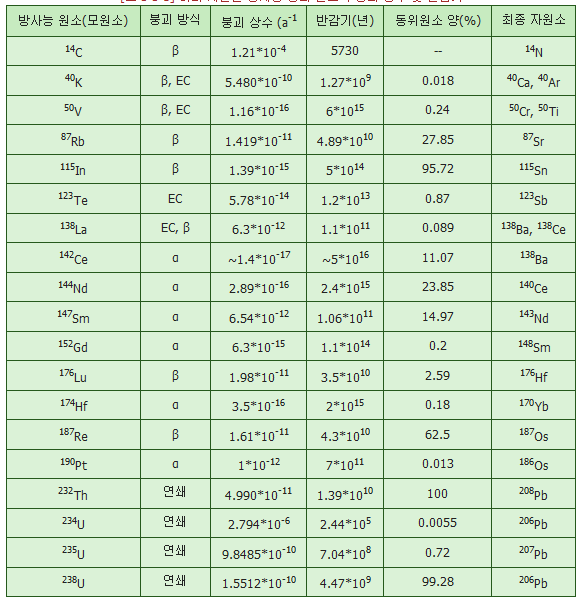 핵실험 결과 만들어지는 방사능 원소들
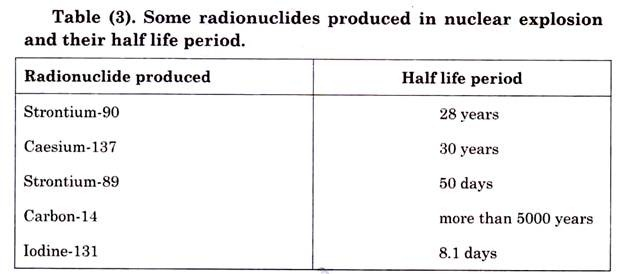 http://www.yourarticlelibrary.com/environment/radiation/top-10-manmade-sources-of-radiation/63583/
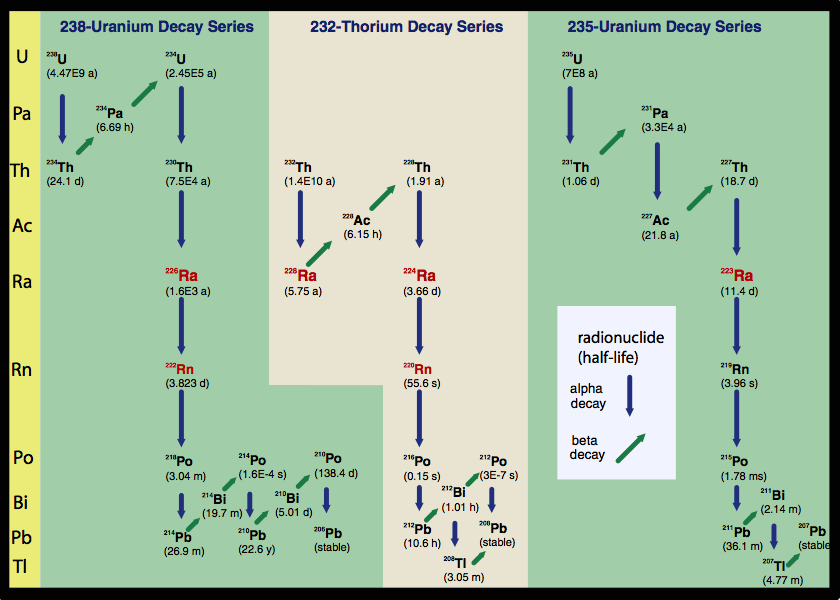 From http://gulfsci.usgs.gov/tampabay/data/2_biogeochemical_cycles/radionuclides.html
방사능 원소에 대한 노출 (dose)
직접 노출(방사선을 쬐일 때)
음식물 섭취
물/음료수 등을 마실 때
방사능 핵이 우리 몸에 들어오기까지의 과정
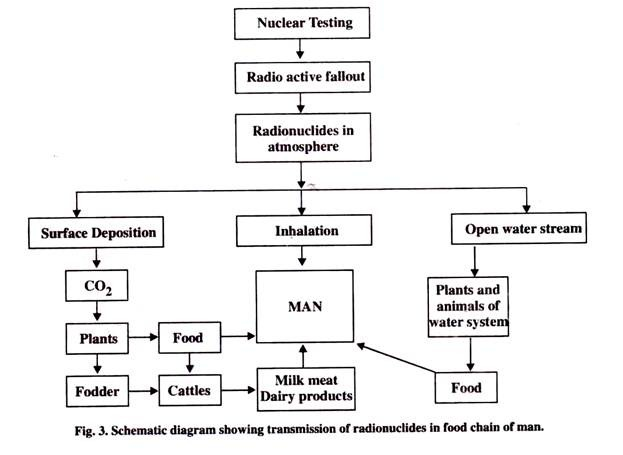 http://www.yourarticlelibrary.com/environment/radiation/top-10-manmade-sources-of-radiation/63583/
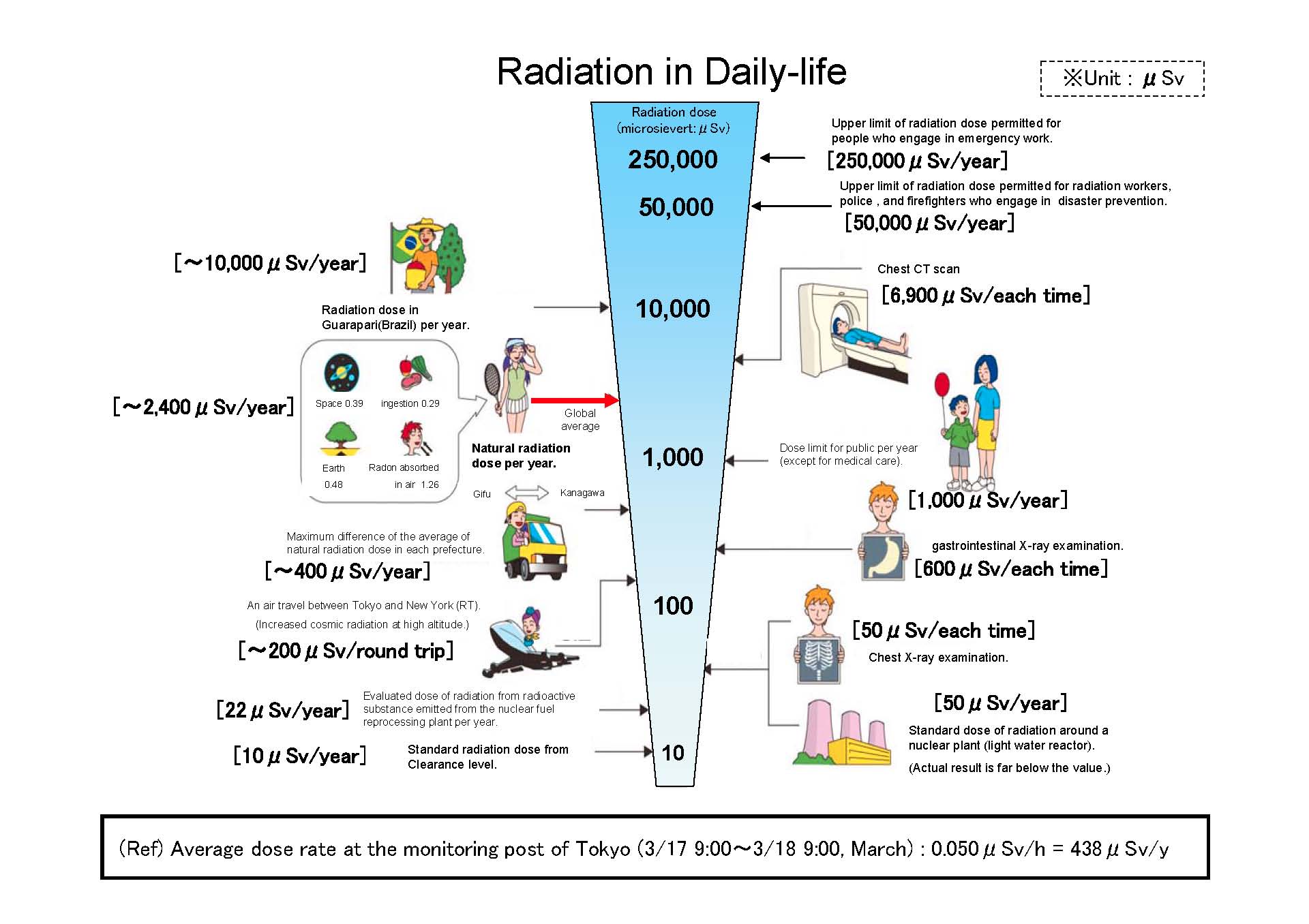 From http://en.ori-japan.com/news/other/fpp-research-discussion.html
핵 발전
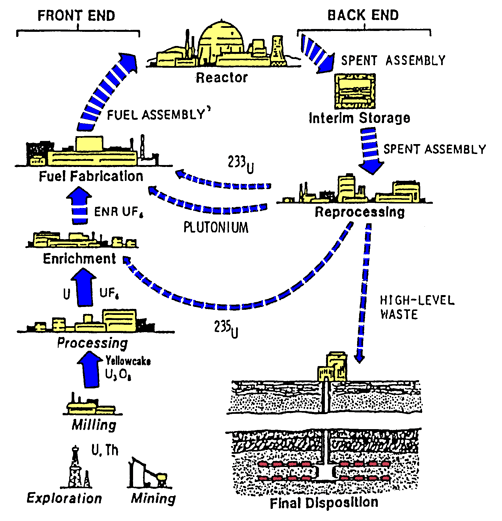 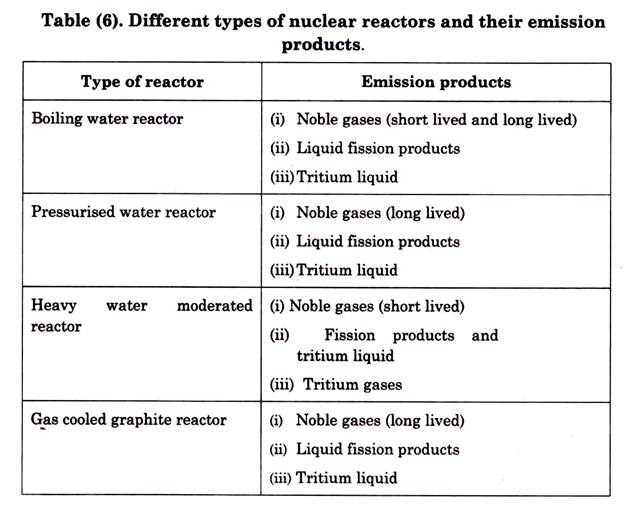 http://www.yourarticlelibrary.com/environment/radiation/top-10-manmade-sources-of-radiation/63583/
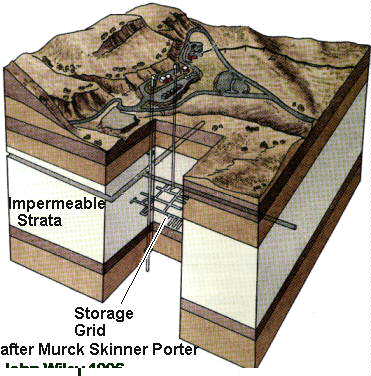 핵 폐기물의 처분
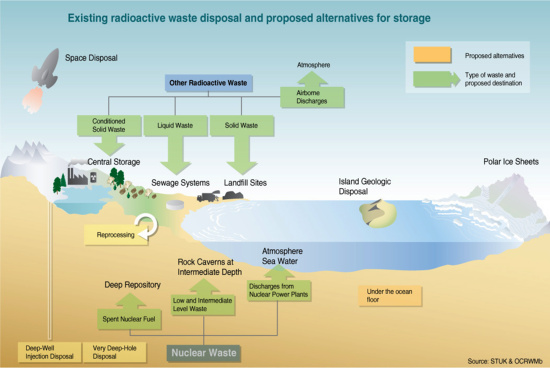 핵폐기물 지하처분 조건
지질학적으로 안정
불투수층
지하 처분에 의한  경제적 손실이 적을 것
누출이 있을 경우 효과적으로 봉쇄
열을 효율적으로 분산(?)